ECE 6341
Spring 2016
Prof. David R. Jackson
ECE Dept.
Notes 46
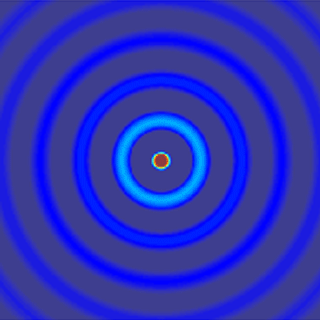 Notes 42
1
Overview
In this set of notes we examine the Array Scanning Method  (ASM) for calculating the field of a single source near an infinite periodic structure.
2
ASM Geometry
Consider an infinite 2D periodic array of metal patches excited by a single (nonperiodic) dipole source.
Side view
3
ASM Analysis
We first consider an infinite 2D periodic array of metal patches excited by an infinite periodic array of dipole sources.
This is an infinite periodic “phased array” problem.
4
ASM Analysis (cont.)
We use the following identity:
Picture for m = 1
Hence we can say that
Complex plane
5
ASM Analysis (cont.)
Denote
Then
6
ASM Analysis (cont.)
7
ASM Analysis (cont.)
8
ASM Analysis (cont.)
Next, we apply the same procedure to the phasing in the y direction:
9
ASM Analysis (cont.)
10
ASM Analysis (cont.)
Conclusion:
11
ASM Analysis (cont.)
After doing the method of moments (please see the Appendix), the result for the infinite phased array problem will be in the form
Floquet expansion
12
ASM Analysis (cont.)
Please see the next slide.
This is the “unfolded” form (the integration limits are infinite).
13
ASM Analysis (cont.)
Fundamental Brillouin zone
Physical explanation of the path unfolding (illustrated for the kx0 integral):
14
Appendix
In this appendix we use the method of moments to calculate
15
Appendix (cont.)
Assume that unknown current on the (0,0) patch in the 2D array problem is of the following form:
The EFIE is then
Note that the “” superscript stands for “infinite periodic” (i.e., the fields due to the infinite periodic array of patch currents).
The EFIE is enforced on the (0,0) patch; it is then automatically enforced on all patches.
16
Appendix (cont.)
We have, using Galerkin’s method,
Define
We then have
17
Appendix (cont.)
The (0,0) patch current amplitude is then
We also have
18
Appendix (cont.)
For the RHS term we have
This follows from reciprocity for a single unit cell together with the periodic SDI method.
The field from the periodic array of patch basis functions is
19
Appendix (cont.)
Hence, we have
where
20
Appendix (cont.)
We then have, for the contribution due to the patches:
For the contribution due to the dipoles:
21
Appendix (cont.)
We have that
(This is because we have the same physical dipole excitation for either set of phasing wavenumbers.)
We then have
22
Appendix (cont.)
We then use
so that
23
Appendix (cont.)
We therefore identify
24
Appendix (cont.)
Note: When calculating the field in the original problem, there is no need to use the ASM to find the fields from the original (single) dipole; we can also find this directly using the (non-periodic) SDI method.
We then have
25